VOTRE ENFANT VOUS INQUIÈTE
Allumez votre radar pour repérer les signaux de mal-être et agissez
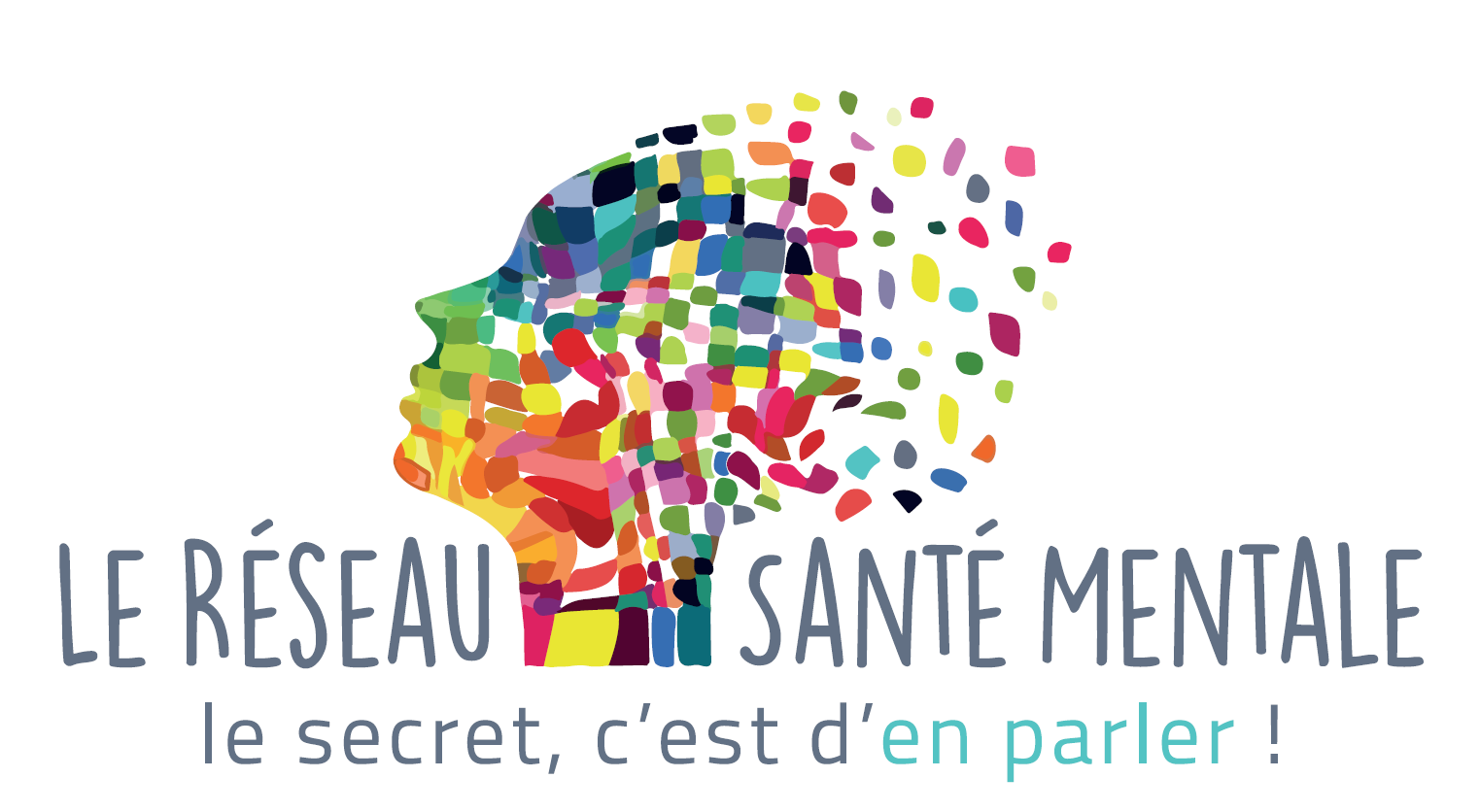 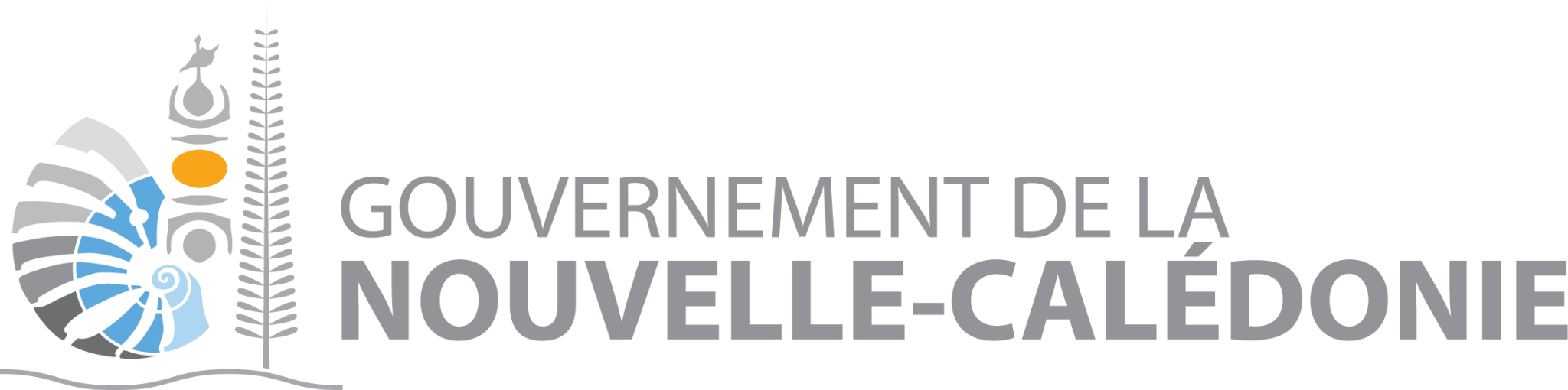 1. J'OBSERVE, JE QUESTIONNE ET J'ÉVALUE LE NIVEAU D’ACCOMPAGNEMENT NÉCESSAIRE
J’instaure un dialogue dans le calme
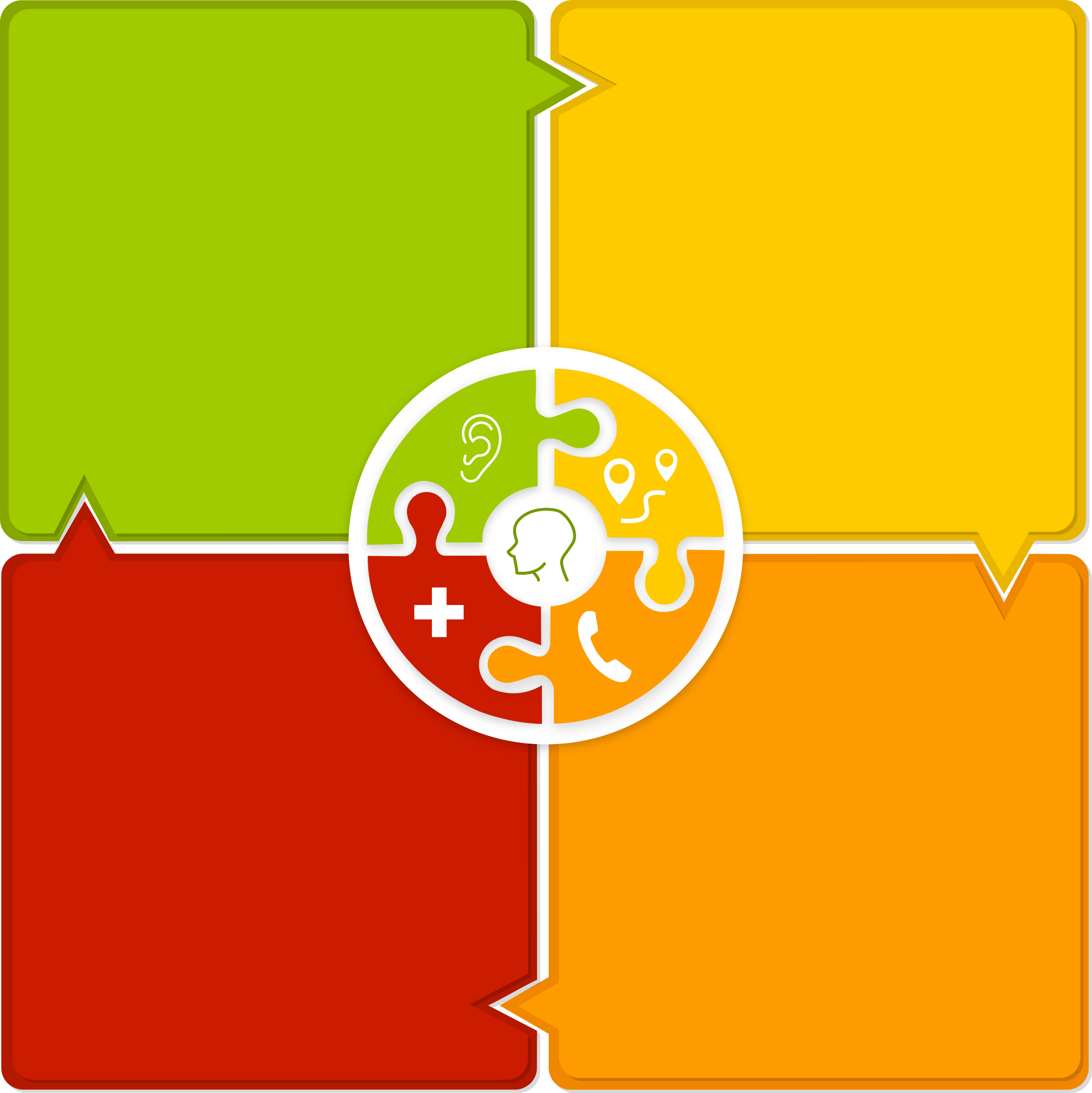 FAIBLE / ENCOURAGER
MODÉRÉ / ACCOMPAGNER
L’enfant participe, est en capacité
de respecter les consignes
et a des contacts sociaux adéquats.
L’enfant est soucieux, triste,
exprime facilement
ses peurs de l’avenir,
de la maladie.
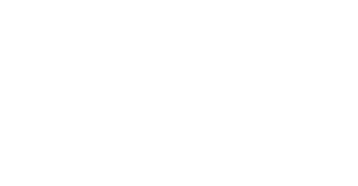 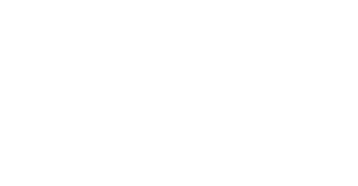 Rester attentif,
maintenir une organisation
à la maison et un lien
proche de lui.
Écoute, au besoin
aider à identifier un
premier soin.
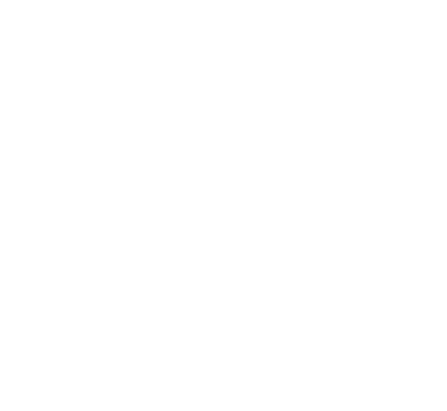 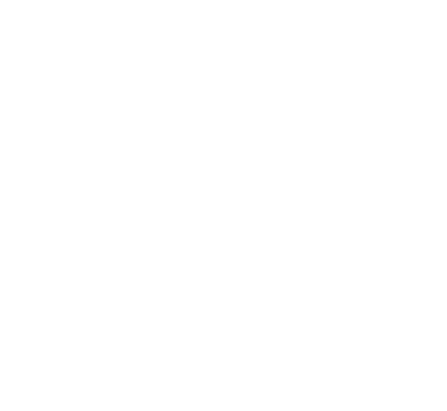 IMPORTANT /
INCITER
ÉLEVÉ / AGIR
L’enfant présente un
comportement agressif, de repli
sur soi, apparition de tics,
attitude de régression,
sidération, idées suicidaires.
L’enfant exprime de l’anxiété,
est agité, à des sauts d’humeur,
des troubles du sommeil et de l’alimentation,
est souvent en conflit,
n’a plus de motivation.
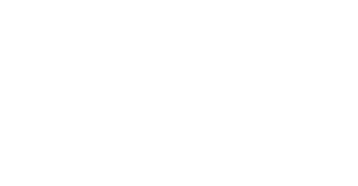 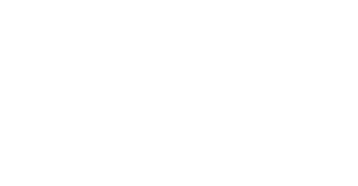 Consulter un médecin en attendant
une consultation spécialisée 
ou appeler le 15 pour avoir un avis.
Garder l’enfant sous étroite 
surveillance d’un adulte.
Écouter et rassurer, faire exprimer les émotions, encourager le sport, à voir ses amis.
Ne rester pas seul, demander
de l’aide au 05 30 30.
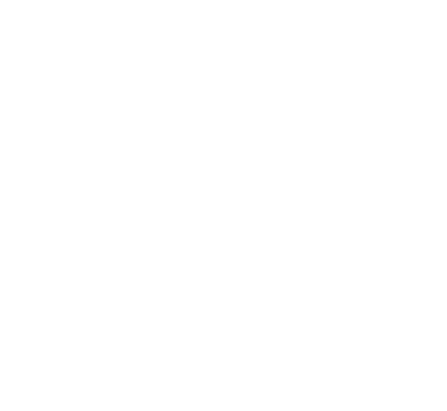 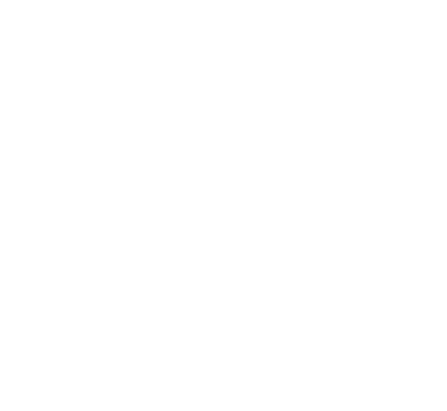 Conduite à tenir avec l’enfant
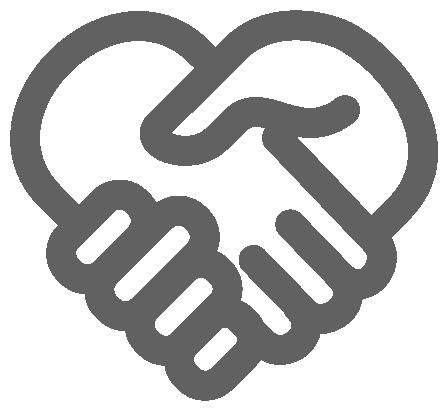 Ce que j’observe
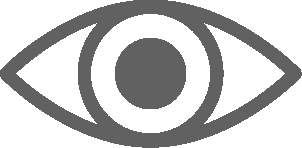 2. JE PROPOSE UNE ORIENTATION EN FONCTION DU BESOIN DÉTECTÉ
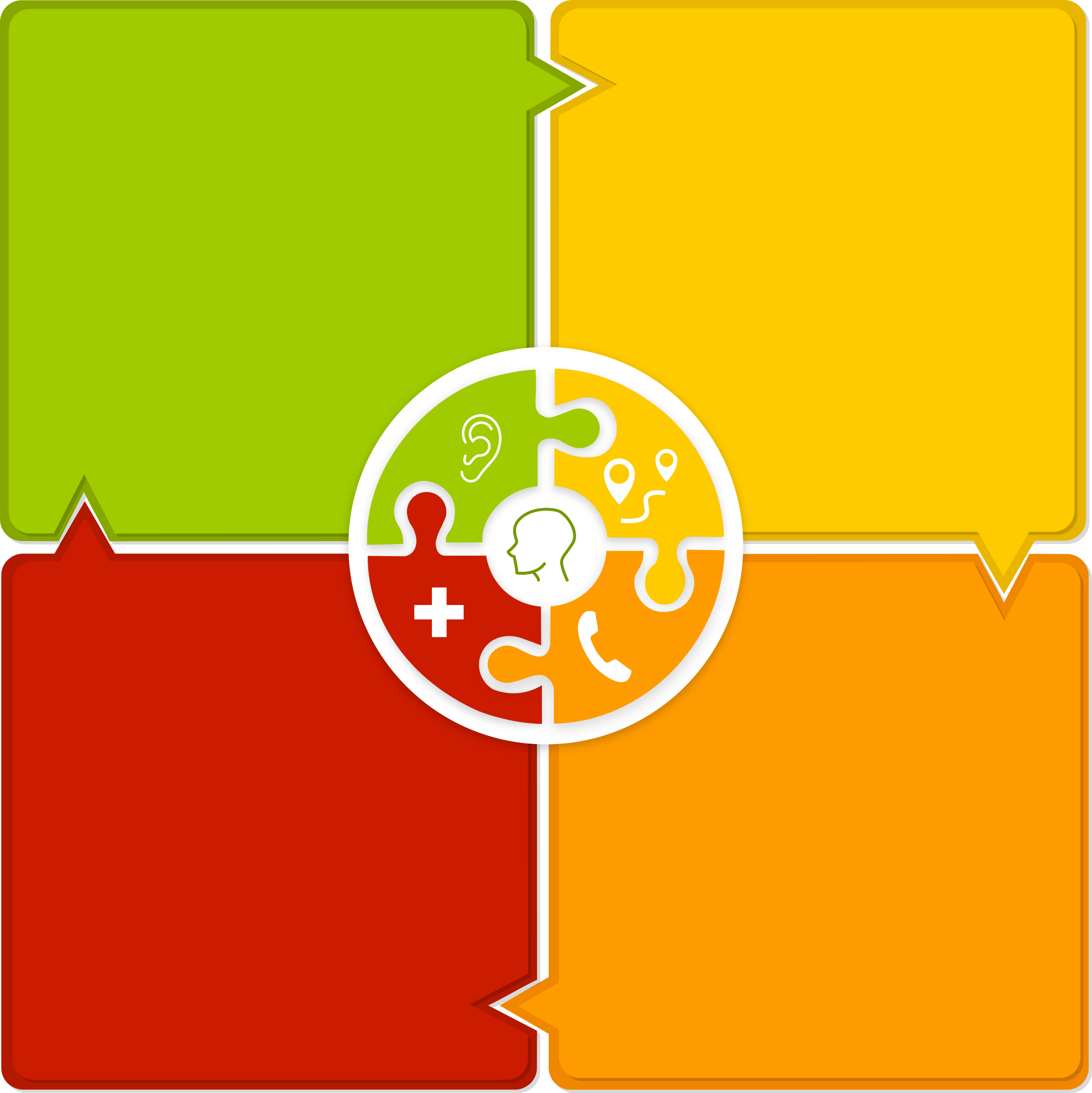 JE RESTE ATTENTIF
J'ÉCOUTE
Je valorise, je renforce et j’accorde de l’attention positive.
Je surveille l’évolution, j’essaie de comprendre ce qui le préoccupe et d’y apporter de l’apaisement
J’aide l'élève à identifier
ses propres ressources.
Je donne un flyer des
ressources.
J’ALERTE
RAPIDEMENT MA
HIÉRARCHIE
J'ÉCHANGE AVEC
MES COLLÈGUES
QUI LE CONNAISSENT
L’établissement fait le lien avec les parents pour une consultation spécialisée
en urgence.
J’échange avec l’infirmier ou le psychologue, je parle aux parents.
Je prévois une prise en charge
immédiate.
Je m’assure qu’un professionnel
peut lui donner un rendez-vous.
Dans le cas d’un mal-être fort ou nécessitant une urgence n’hésitez pas à assister la personne pour obtenir un rendez-vous.